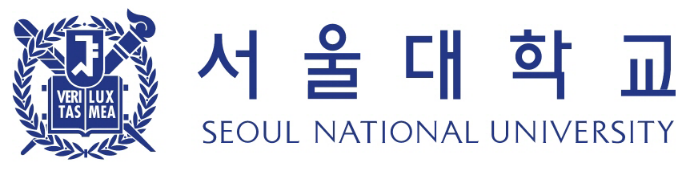 서울대학교 반도체특성화대학사업단
사업단 홈페이지 관리/행사 담당 TA 모집공고
1. 모집분야 및 인원
2. 공통 지원자격
7개 학부(전기정보공학부, 컴퓨터공학부, 재료공학부, 화학생물공학부, 물리천문학부 (물리학전공), 화학부, 수리과학부) 소속 대학원생  
성 관련 범죄나 학교 내 괴롭힘 행위의 전력이 없는 자
3. 근무조건
※ 근무평가에 따라 학기별로 재선발 (2027년 사업종료시까지 가능)
※ 월 급여는 국가과제로부터 받을 수 있는 상한액(석사 220만원, 박사 300만원) 계산에 포함
4. 제출서류
자기소개서 1부 (첨부양식)
연구실적 목록 (첨부양식)
성적증명서 (학부, 대학원 포함)
5. 지원방법
haninsang@snu.ac.kr(전기정보공학부) : 이메일 지원 
제출서류를 하나의 파일(PDF)로 만들고 메일 제목은 ‘사업단 홈페이지 관리/행사 담당 TA 지원_성명’ 기재
모집기간 : 2023.09.18 ~ 2023.10.08
합격자 개별 통보 (불합격자에게는 통보 없음)